「多様な働き方」で　　人材不足を解消しませんか
～介護の現場で活躍したい人がいます！！～
短時間パートで勤務
未経験者で就職
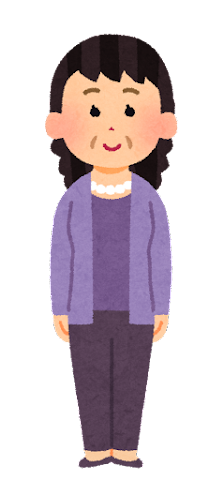 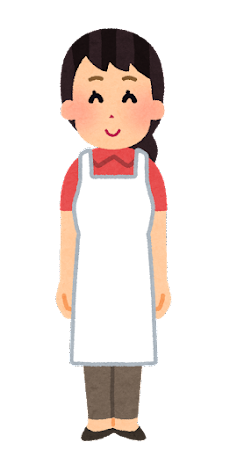 ・平日週５で勤務
　※子どもが学校に行っている時間帯
・昼食前後の忙しい時間帯（２時間程度）の短時間勤務
・介護職員の補助を担当
・食事の配膳や片付け等を担当
・将来的に資格取得も検討
人手が足りない勤務時間・曜日
を中心に勤務
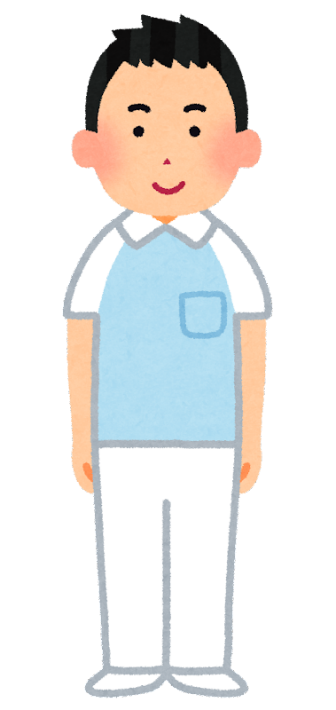 ボランティアとして活躍
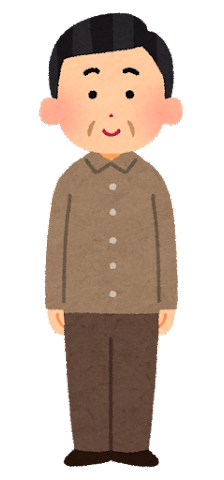 ・利用者の話し相手や見守り
・夜間や土日祝日を中心に勤務
・囲碁や将棋など
　レクリエーション補助
・介護職員の補助を担当
・将来的に資格取得も検討
江戸川区介護に関する入門的研修
（介護の担い手研修・介護の担い手ステップアップ研修）
　　　では介護の現場で活躍したい方がたくさんいます！
もうそろそろ定年退職…
何か新しいことを始めたい！
子育てが少し落ち着いたので
短時間で働きたい！
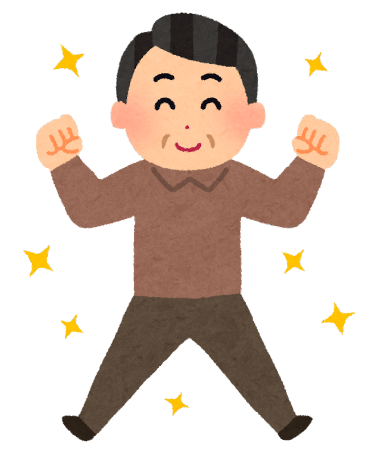 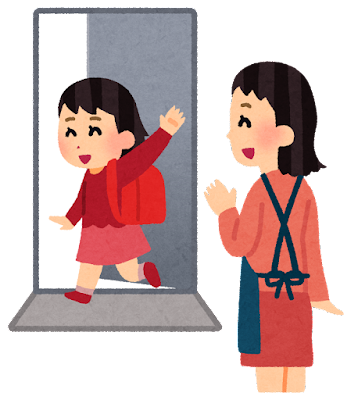 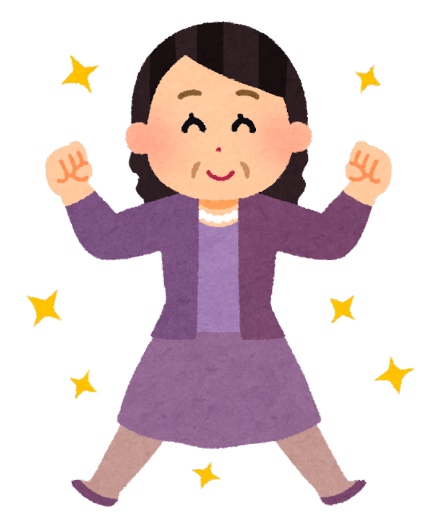 介護の仕事に興味がある！
介護に関する入門的研修の研修内容
研修最終日には事業所との相談会を実施しています！
入門的研修修了者を受け入れている事業所の声
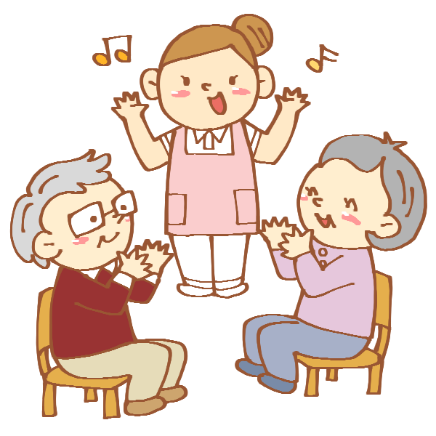 Q 受け入れた方の様子は？
Ａさん・・・いきいきと活動し、ご利用者様と楽しそうに談笑している。認知症の方とも
　　　　　積極的にコミュニケーションをとり、ご利用者様も嬉しそうにしている。
Ｂさん・・・スタッフと共に声を出して、体操レクの誘導をしてくれている。
Ｃ・Ｄさん・・・ご利用者様の話を傾聴しながら、脳トレをしている。
　　　　　　　　スタッフよりも年齢が近い分、会話が盛り上がっている。
　　　　　　　　また、ご利用者様が「今日は来ないの？」とスタッフに聞く方がいる
　　　　　　 ほど、会うのを楽しみにしている。
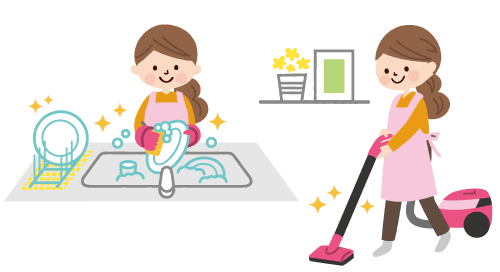 Q 受け入れた方にやってもらっていることは？
Ａさん：週２回（1日4時間）・・・　配膳、下膳、食事の準備、後片付け
 Ｂさん：週１回（1日1時間）・・・　体操レクの補助、お風呂掃除　
C・Dさん：週１回（1日4時間）　・・・　傾聴、食器洗い、食器拭き
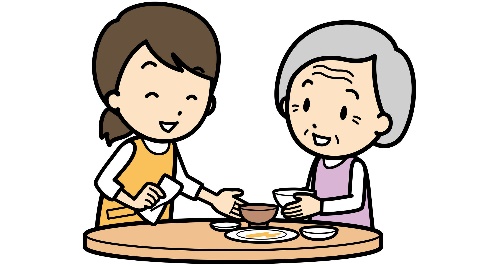 入門的研修修了者を受け入れている事業所の声
Q 受け入れてよかったことは？
普段、時間に追われてしまうことが多いが、受け入れ後は始めてからは専門職が各業務に専念できる時間が増えるなど、ご利用者様へのサービスの向上にもつながっている。
　サービス計画書に掲げてる目標の達成へ向けて職員同士で話し合う機会も増えた。現在来てもらっている担い手の方には、いつまでも来てほしいと思っている。
Q 受け入れを検討している事業所へメッセージ
研修修了者の方は、「誰かのために何かを提供できていること」が嬉しと感じているようです。
受け入れる前は「頼む作業がない」「教えるのが手間になる」と言っていた職員もいましたが、
今ではボランティアの存在は欠かせな雰囲気になっています。
堅苦しく、難しいことを考えずに「地域の中で時間を共有する場」をまずは作っていけば、
ＯＫなのではないかと考えています。
　意欲的な方ばかりなので、介護に興味を持ってくださっている気持ちに
応えていけたらと思います。
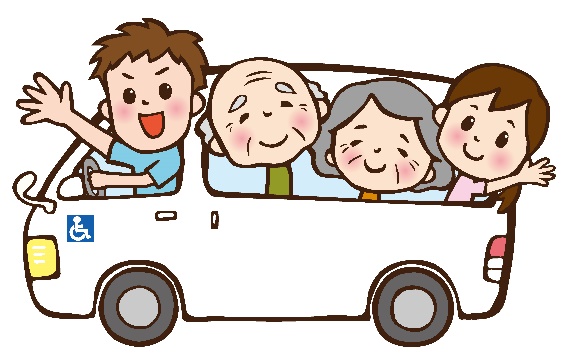 相談会の内容
時間は１時間程度を予定しており、下記のことについて事業所の方に説明および相談対応していただきます。
①事業所でボランティアとして活動する場合の活動内容や頻度
②未経験からスタートした場合の働き方
③個別相談
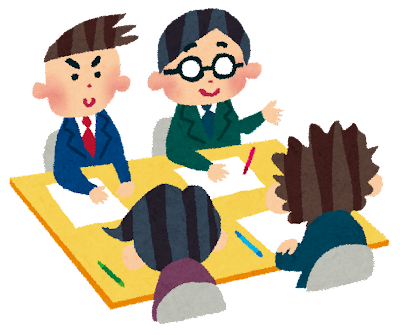 ※当日面接は行いませんが、事業所と研修修了者で
事業所の見学や体験の日程等を相談をしていただくことは可能です。
就職後の職員育成（資格取得）も支援しています！
介護職員初任者研修（※1）・実務者研修（※2）
生活援助従事者研修（※3）の受講費用を全額助成
（1,000円未満切り捨て）
＜条件＞
・次の①～③のいずれかの研修課程を修了した方
　①介護職員初任者研修（平成28年4月1日以後）
　②実務者研修（平成30年4月1日以後）
　③生活援助従事者研修（令和3年4月1日以後）
・いずれかの研修修了後、介護職として６か月間就職が継続している方
・助成金の申請を行う時点において、江戸川区内にある介護事業所に勤務している方
・他の制度による類似の助成を受けていない方
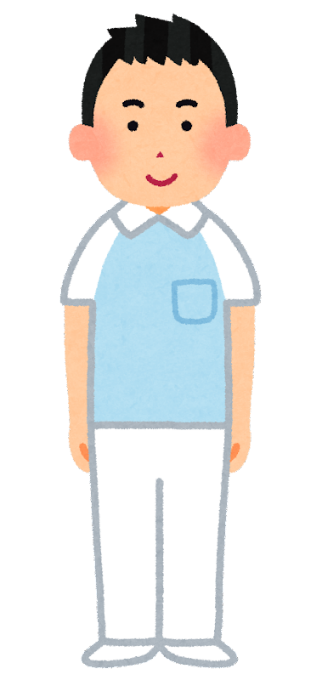 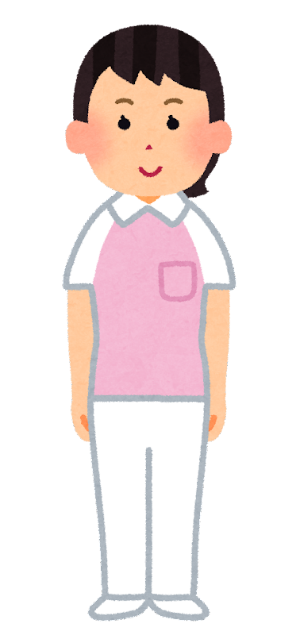 ※この制度は（※1～3）それぞれの研修について、1回ずつ助成金を申請可
＜助成制度利用例＞介護事業所で働きながら、資格を取得する
　　　　　　　　　 ※江戸川区介護職員初任者研修等助成金制度を利用
働きながら
初任者研修取得だ！
就職してから研修を開始
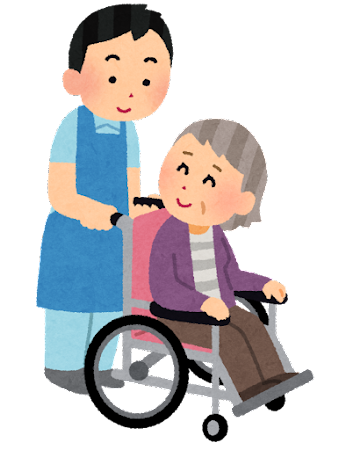 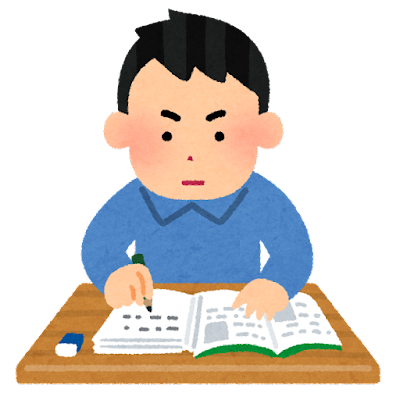 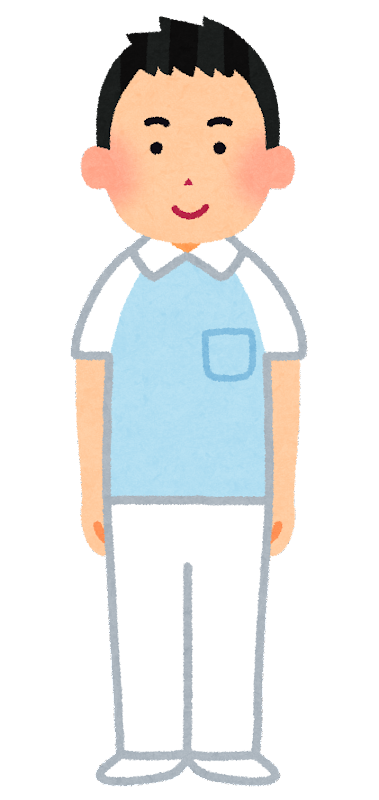 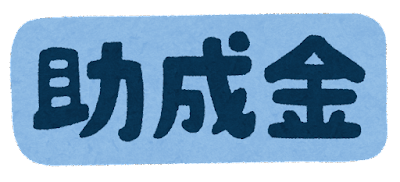 要件を満たして
区へ申請すると
受講費用全額助成！！
初任者研修修了
+
修了後６か月間就労を継続
江戸川区内の
介護事業所に就職
※生活援助従事者研修・実務者研修も助成対象となります。
事業所の人材不足解消に
江戸川区の人材確保事業を
どうぞご活用ください！！
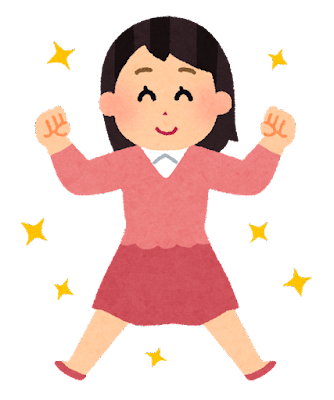 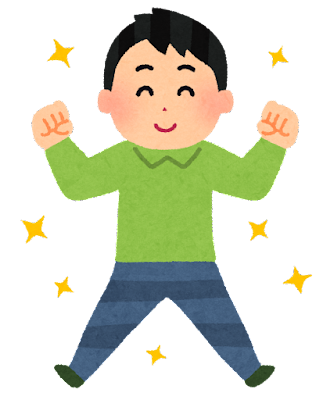 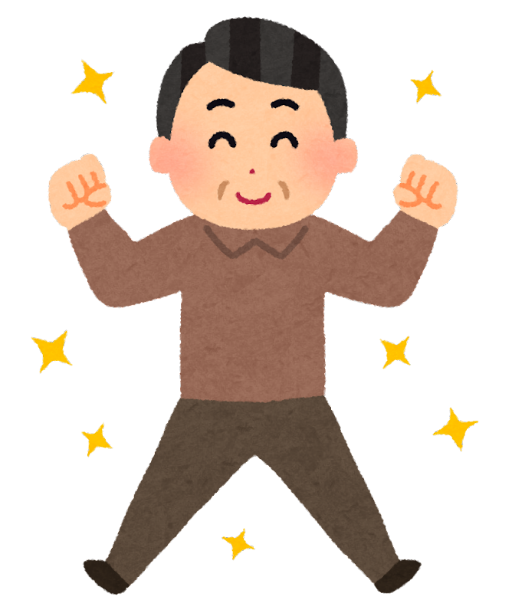 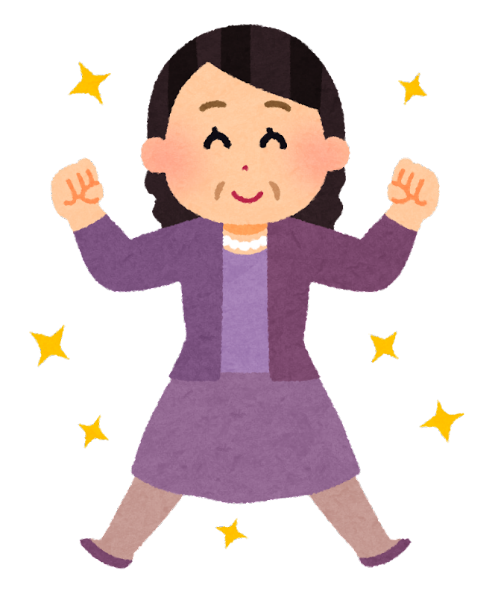